GCSE History
Understanding the Examination
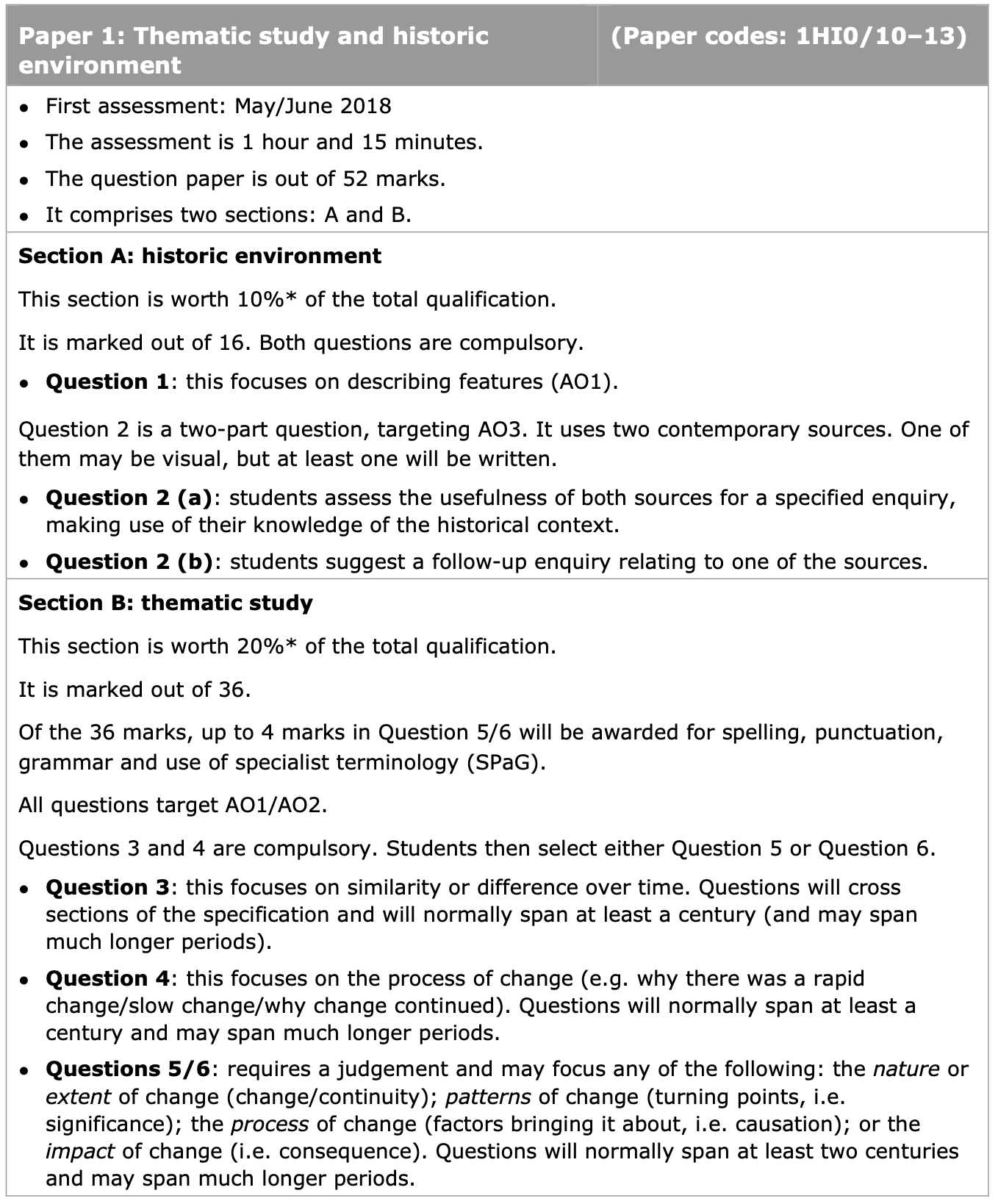 Understanding the Examination
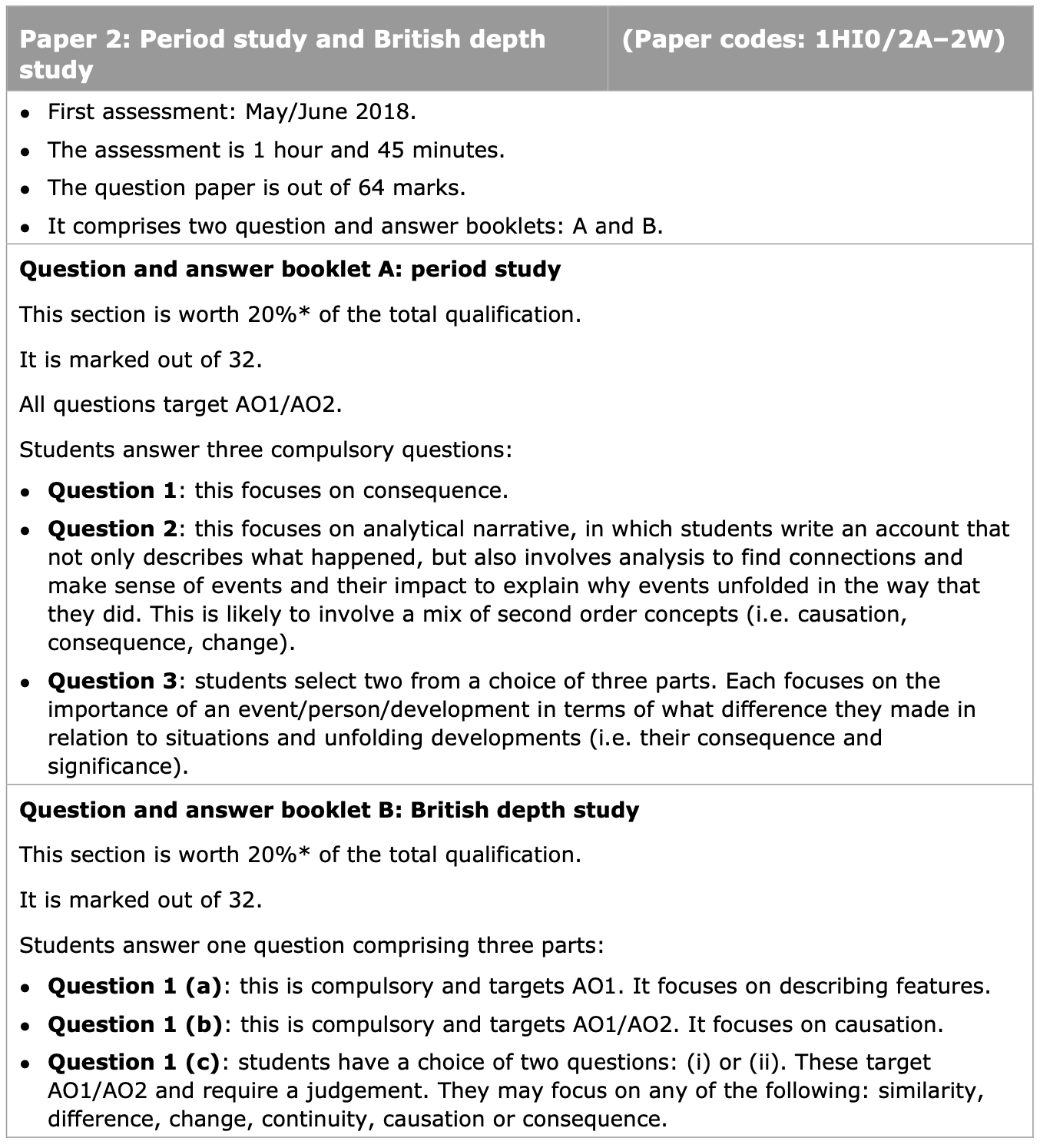 Understanding the Examination
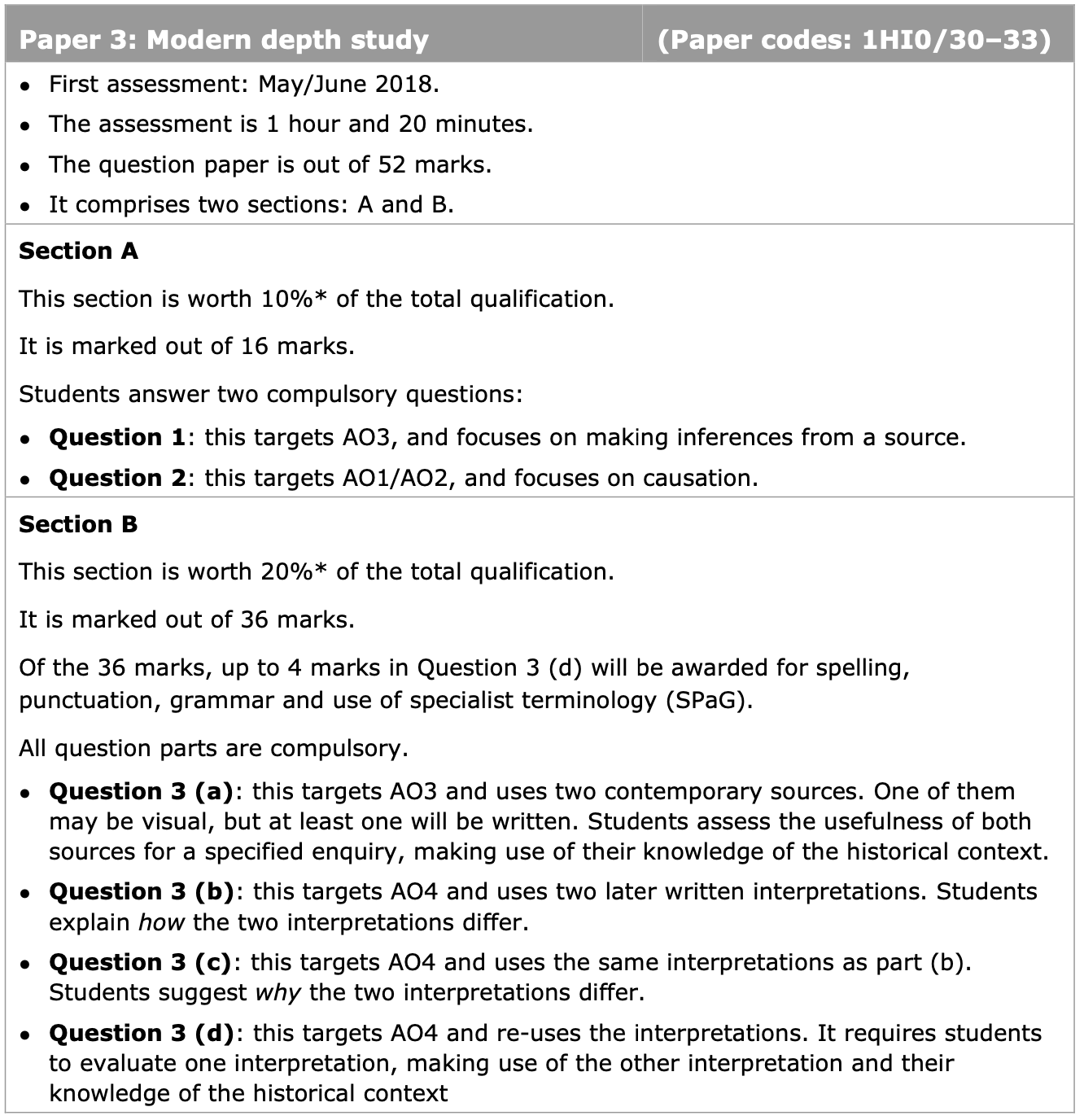 Useful Websites
Edexcel – GCSE History

BBC Bitesize